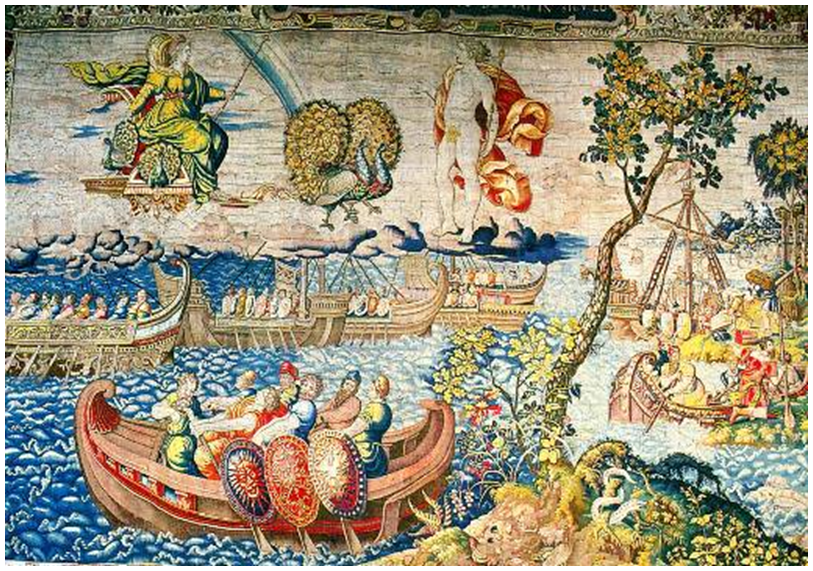 Arazzo fiammingo del XVI sec.,
 raffigurante lo sbarco di Enea in Sicilia, conservato a Villa Malfitano a Palermo
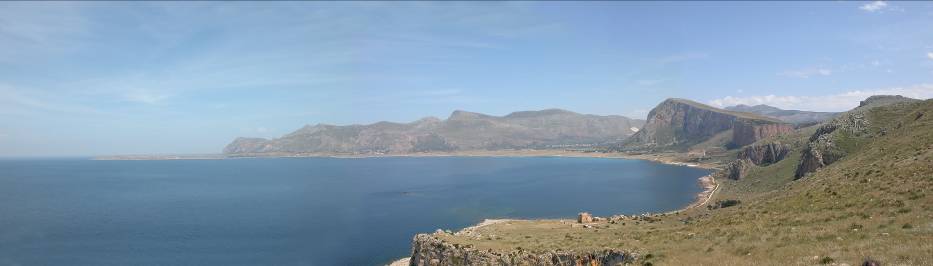 La rada di Calazza Cofano
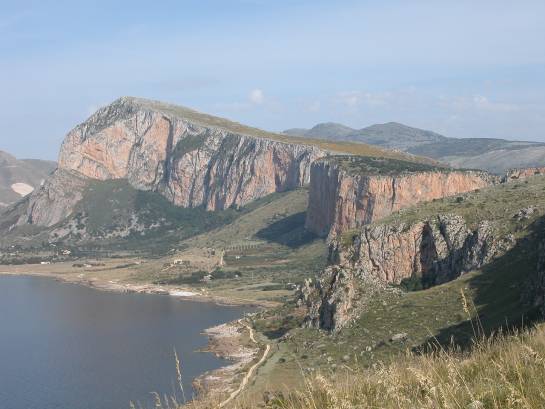 con lo scoglio Scialandro e il 
Monte Palatimone
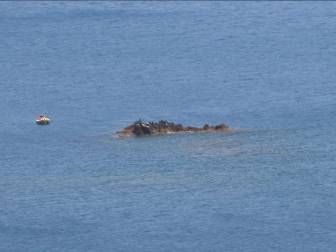 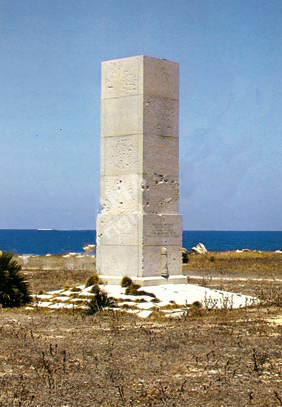 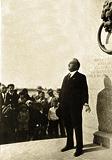 Ettore Paratore nel 1930 dinnanzi
 alla stele dei Ludi a Pizzolungo (Trapani), 
di fronte all’isolotto degli Asinelli.
Monte Palatimone
o 
Palamitone 
e una cala di ciottoli bianchi, 
al fondo della rada, 
che potrebbe essere stata 
immaginata da Virgilio
come sede di partenza 
dei Ludi navali
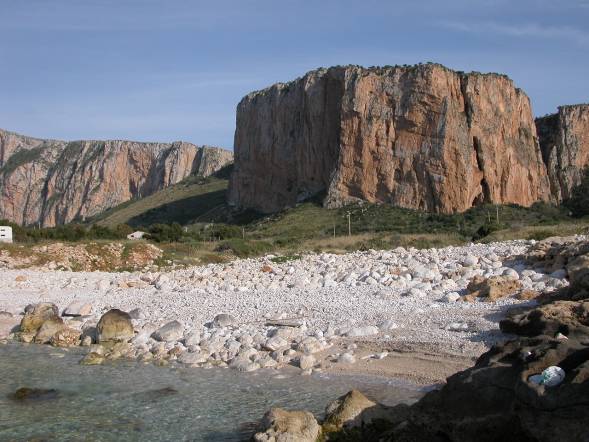 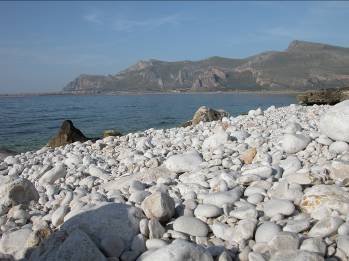 La rada di Cofano è da Marsala a S. Vito l’unico riparo marino da venti d’occidente; 
 è dotata di uno scoglio che consente di seguire una regata 
   parallela alla riva, come nel V libro dell’Eneide,
 con una meta esposta al vento occidentale ed una insenatura 
   riparata, dominata da un monte, che potrebbe essere stato                  immaginato da Virgilio come sede del re siculo Aceste.
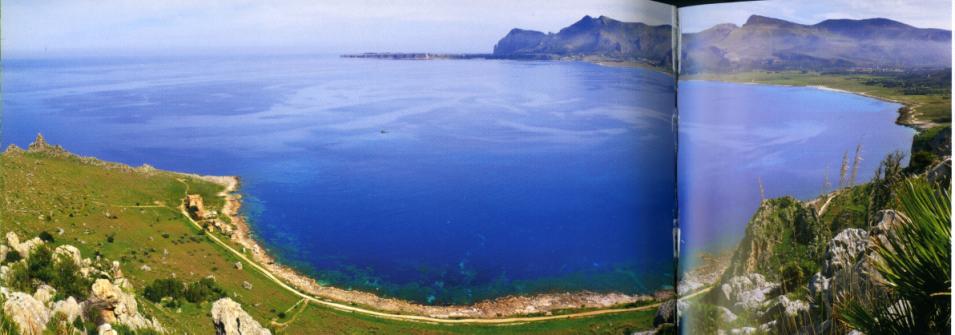 Virgilio, Eneide libro V: i Ludi in onore di Anchise
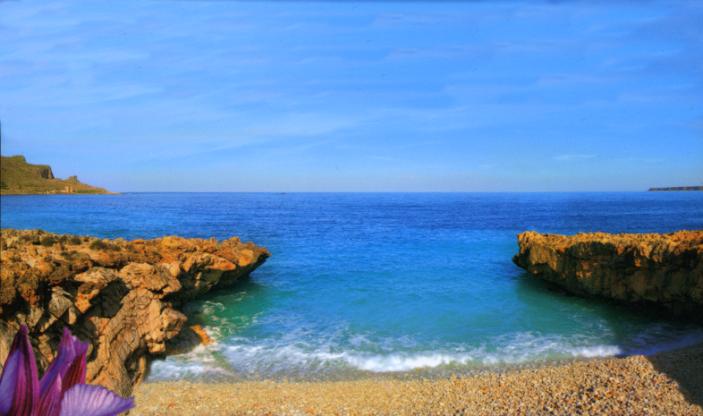 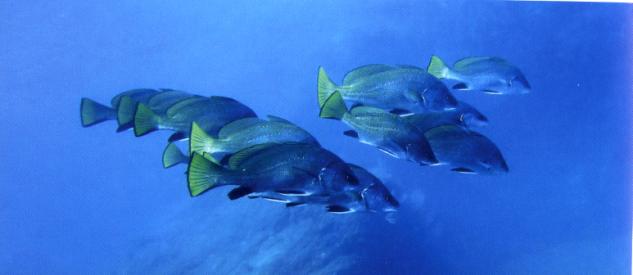 La spiaggia in fondo a Calazza Cofano
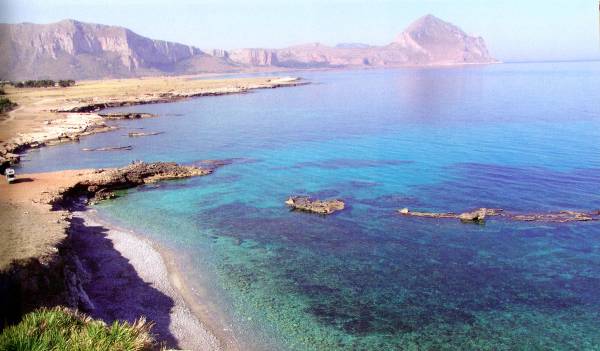 L’ipotetico percorso dei Ludi, immaginato da Virgilio
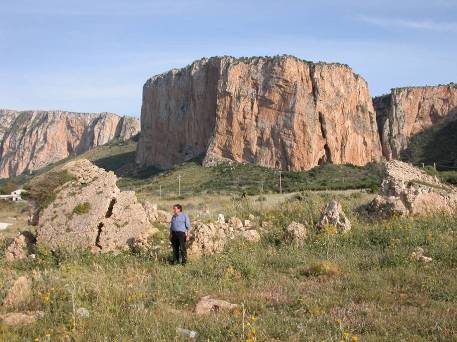 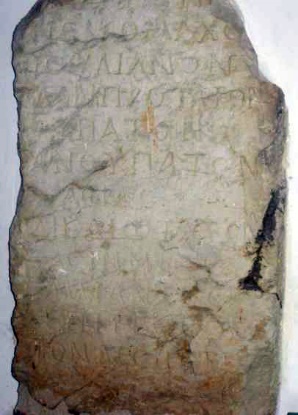 Epigrafe a S. Andrea di Bonagia, che menziona Caio Asinio Nicomaco Giuliano, proconsole d’Asia e console suffetto nel III sec. d.C.
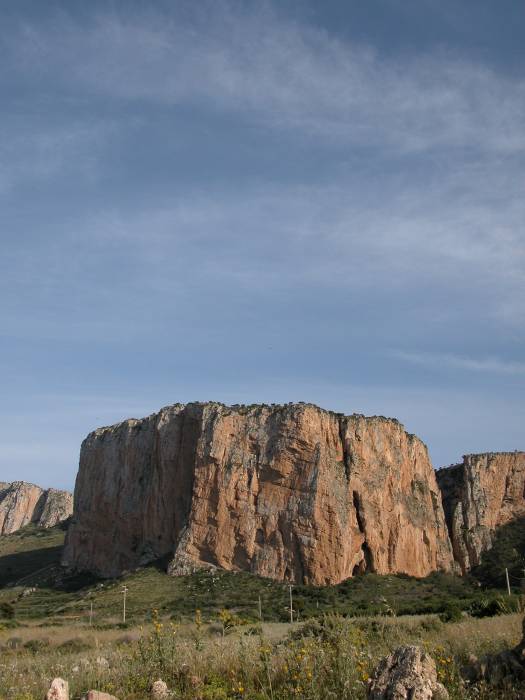 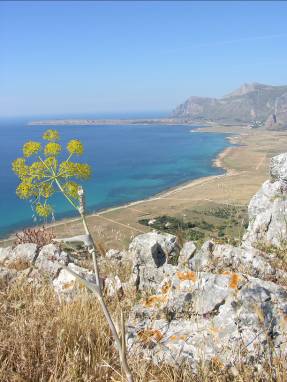 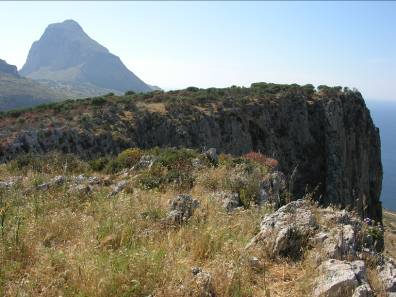 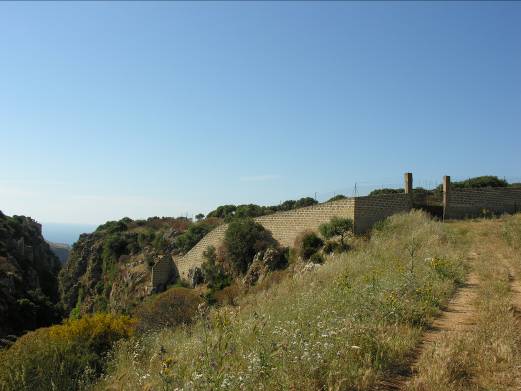 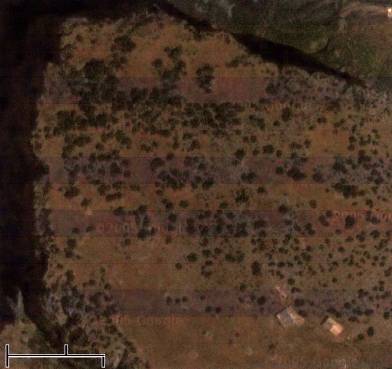 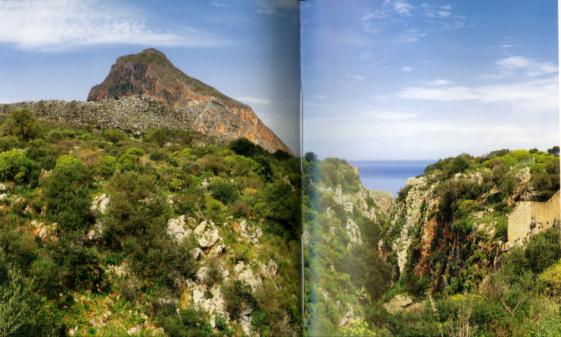 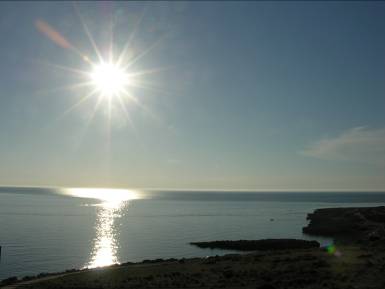